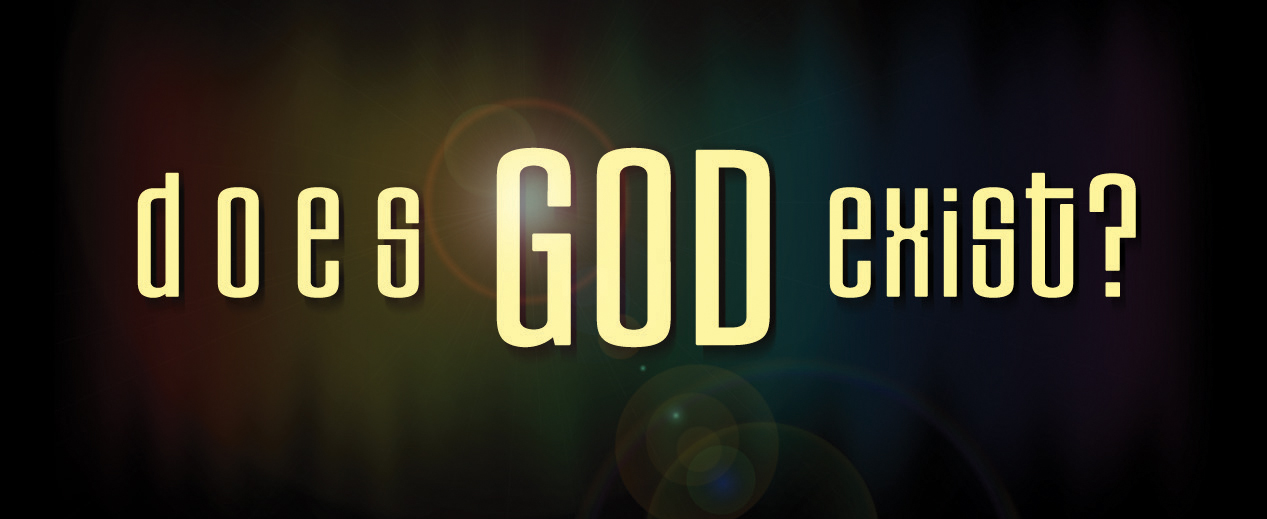 Is There Any Evidence?
Science involves the study of things that can be observed and repeated. 
God cannot be observed (John 4:24)
Creation cannot be repeated

Science cannot prove God exists.
Neither can science prove God does not exist!
Is There Any Evidence?
God has left evidence of His existence in this world and in the affairs of the lives of men.
Psalm 19:1
Romans 1:18-20
Acts 14:15-17
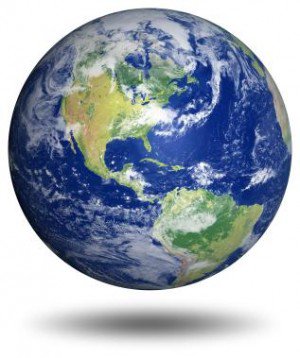 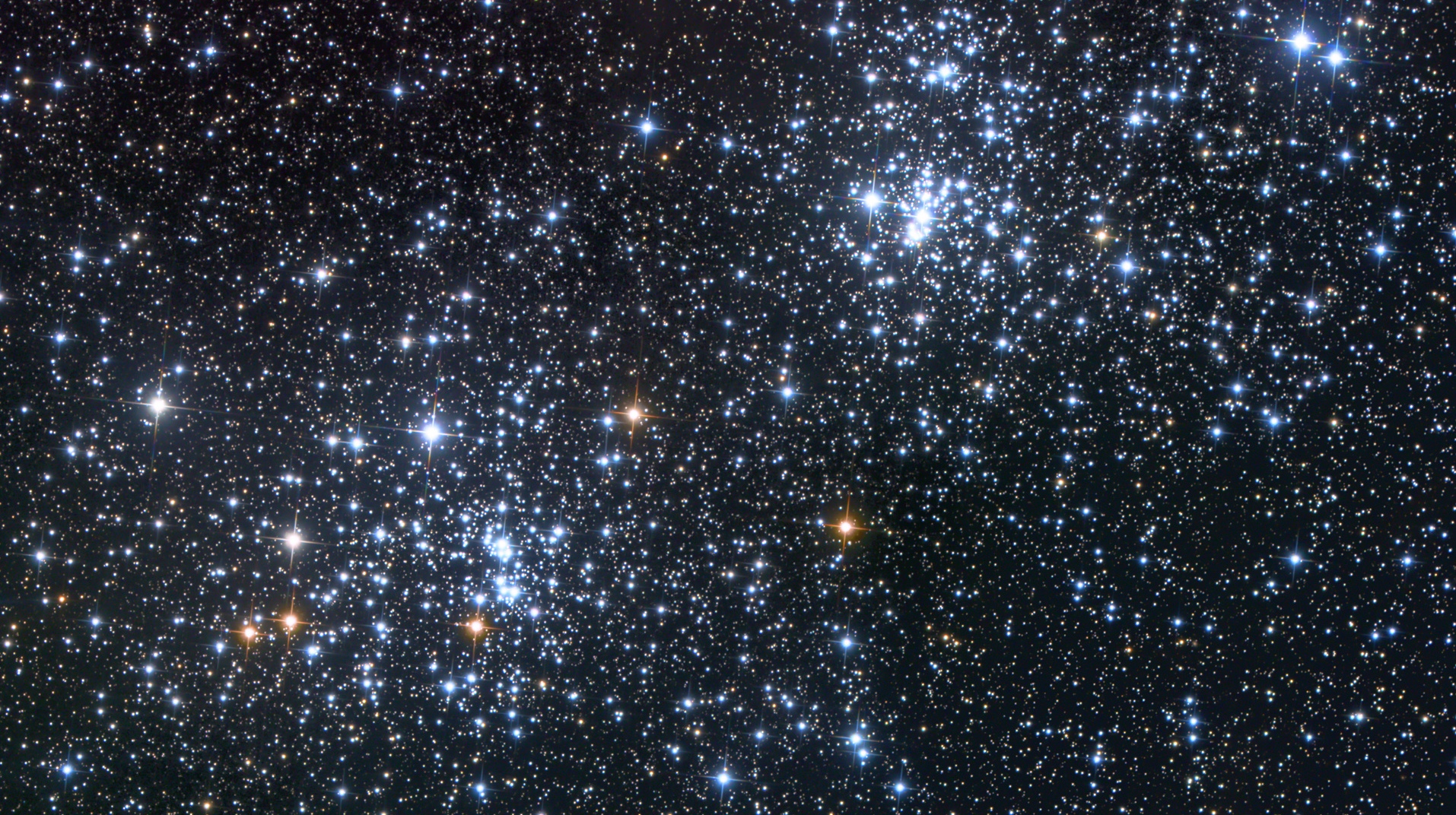 The Origin of the Universe
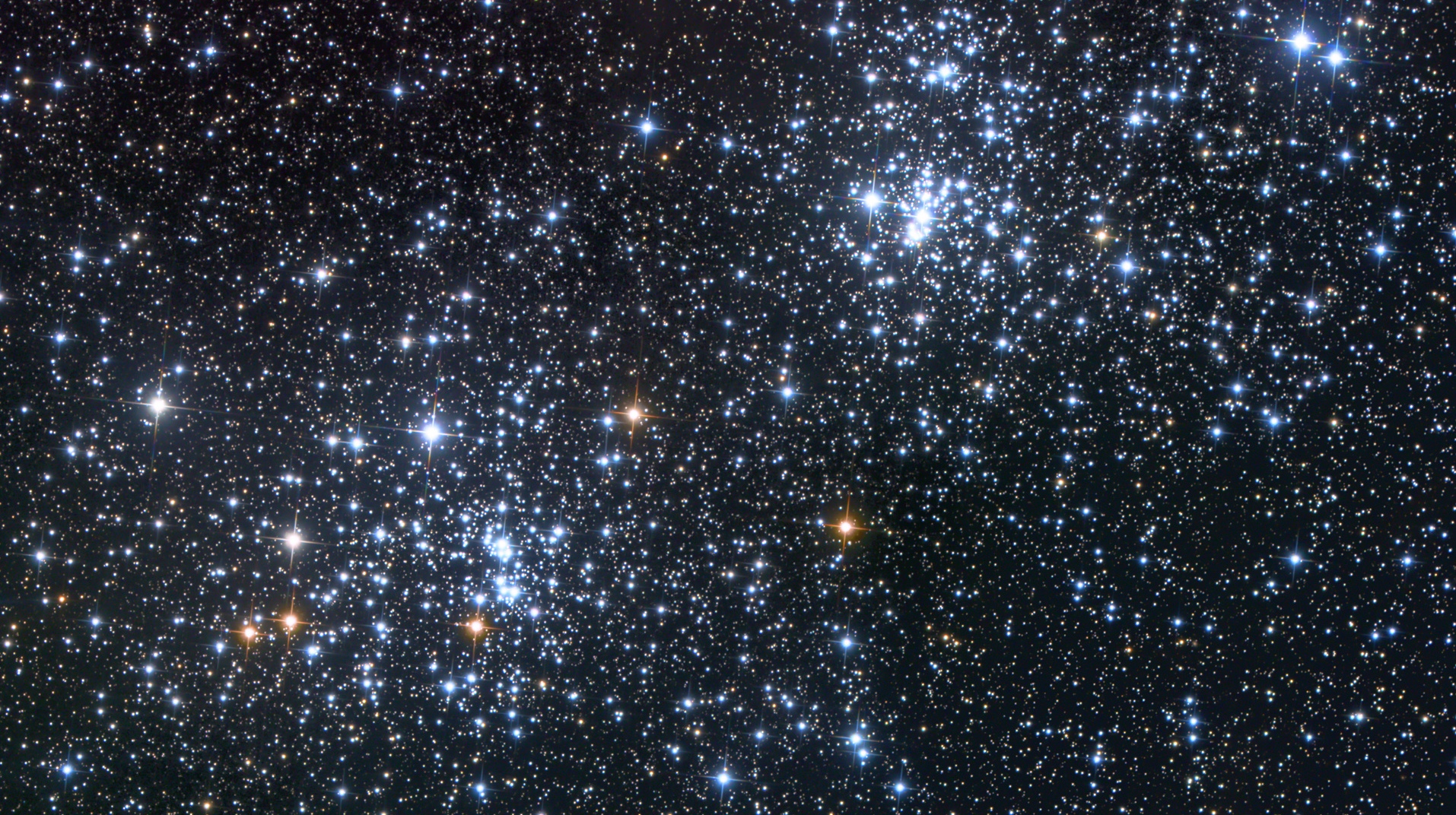 The Origin of the Universe
The Law of Cause and Effect
“for every effect there must be an adequate cause that existed before the effect.”
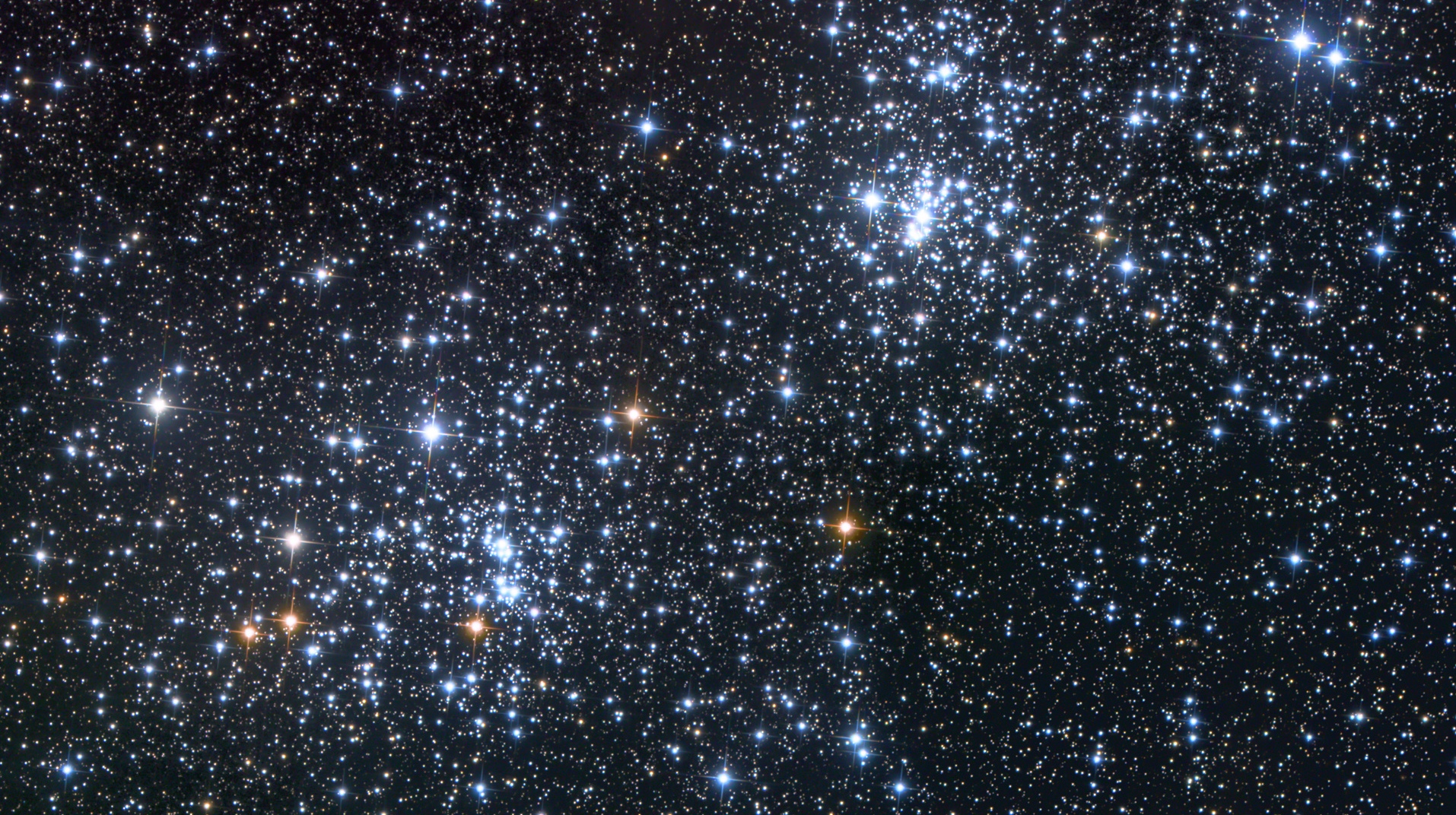 The Origin of the Universe
Three Options
the universe has always existed
the universe created itself
the universe was created by something else
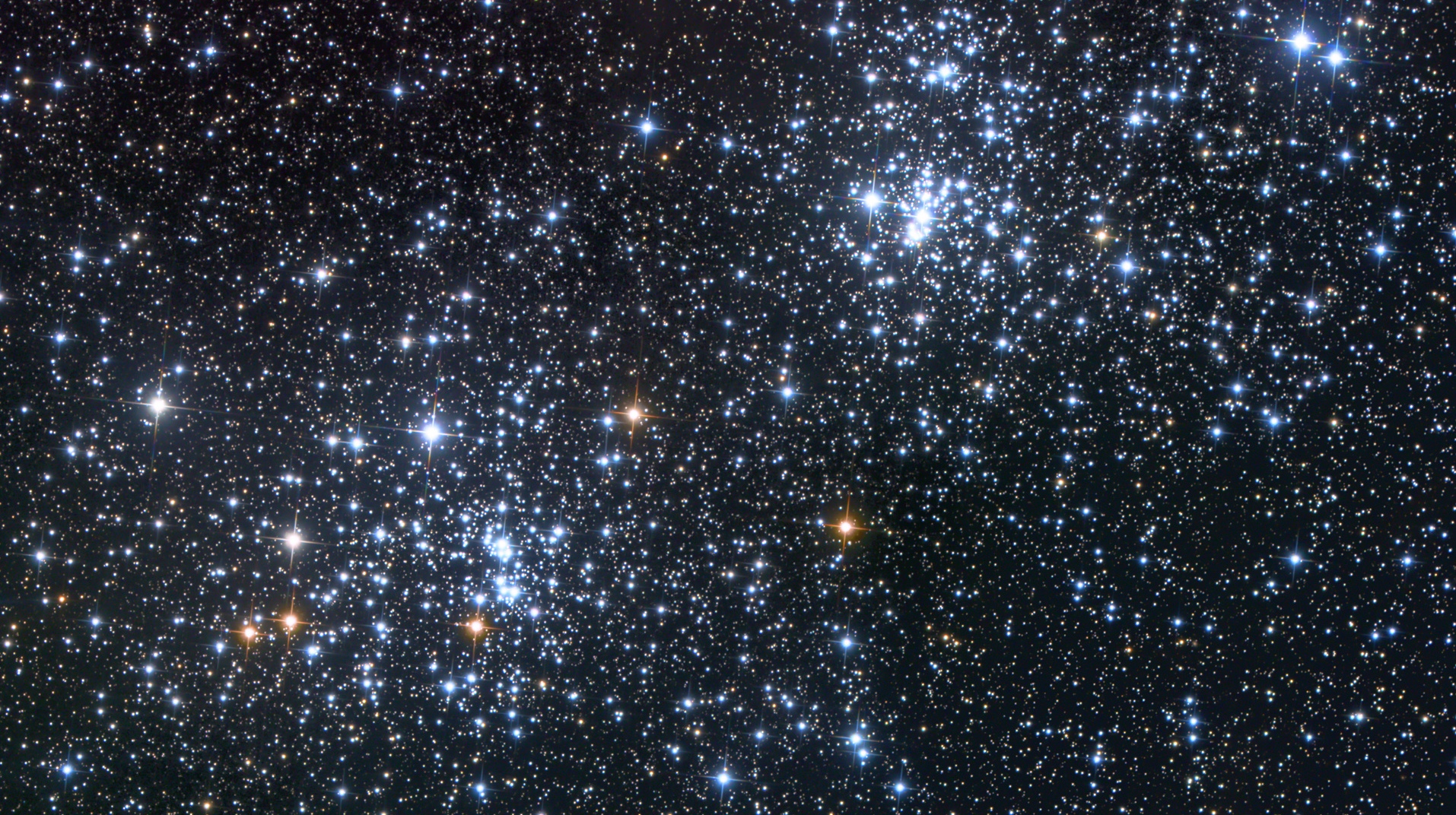 The Origin of the Universe
1. The Universe Has Always Existed
Violates the law of cause and effect.
Violates the second law of thermodynamics (also called the law of increasing entropy). 
This law states that everything is moving from an organized state to a disorganized state. 
In other words, the universe is winding down, and matter cannot be eternal.
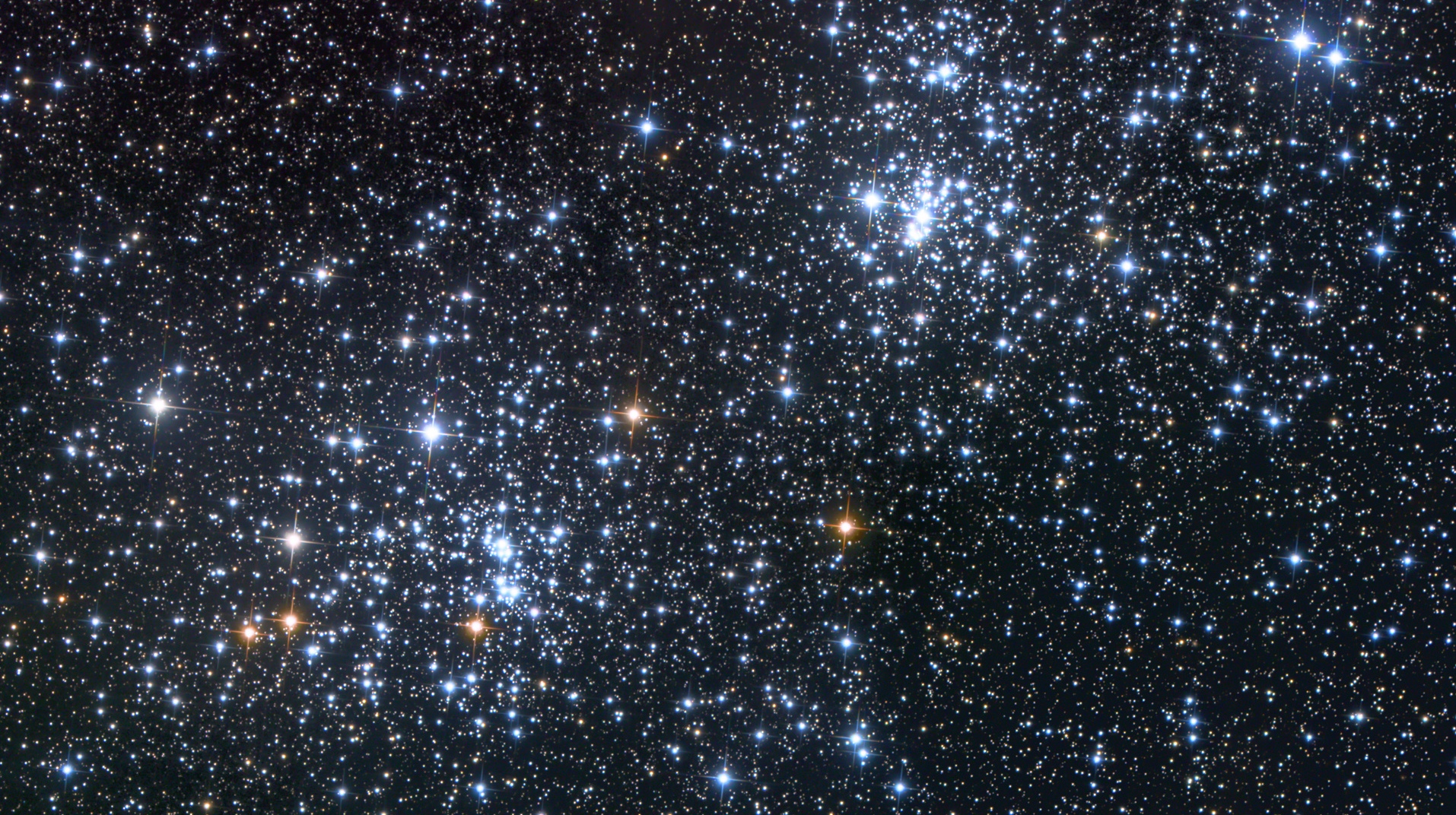 The Origin of the Universe
2. The Universe Created Itself
Violates the law of cause and effect, we know that “nothing comes from nothing.” 
Violates the first law of thermodynamics (the law of the conservation of matter).
 This law states that matter cannot be created or destroyed.
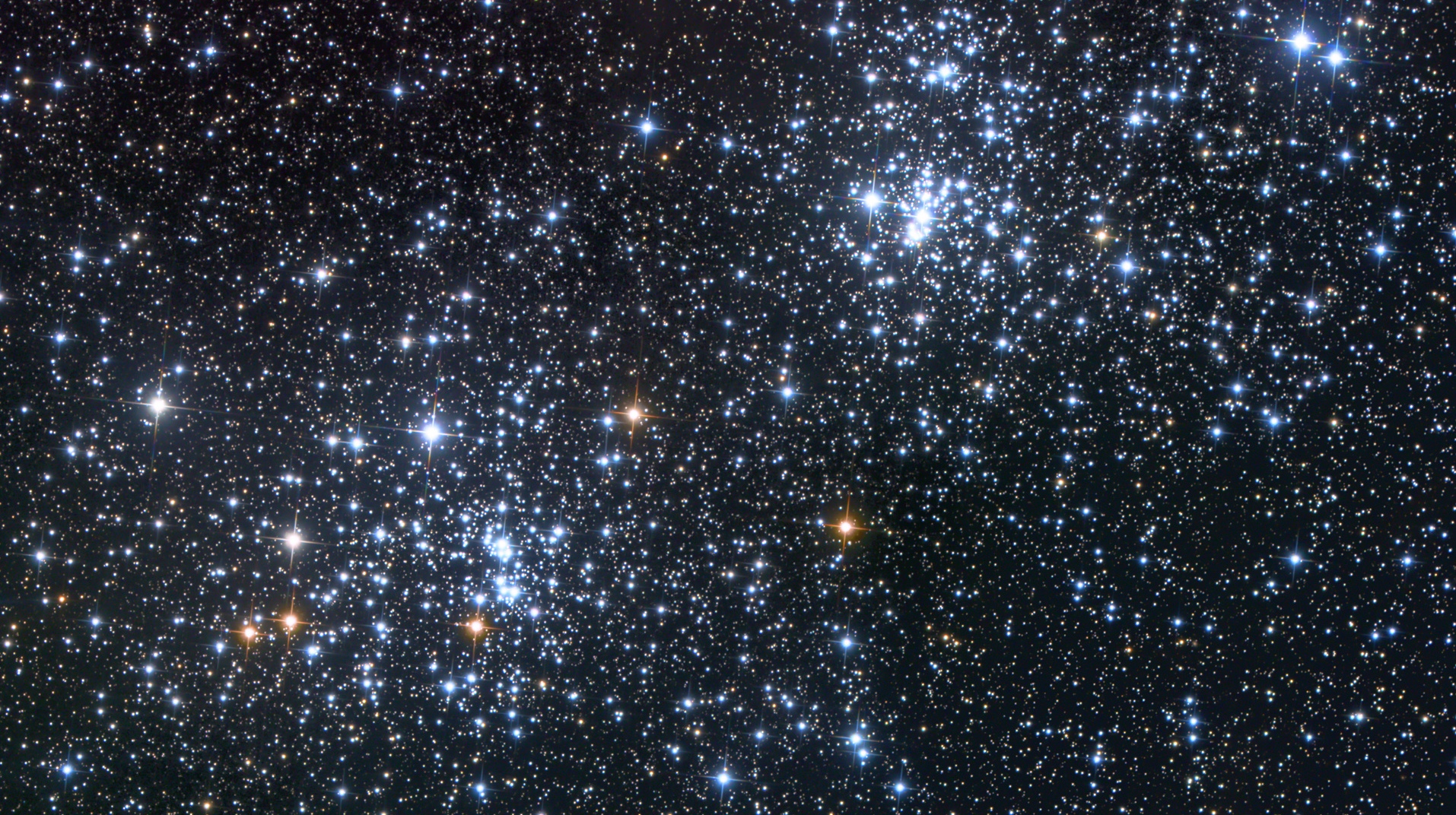 The Origin of the Universe
3. The Universe Was Created By Something Else
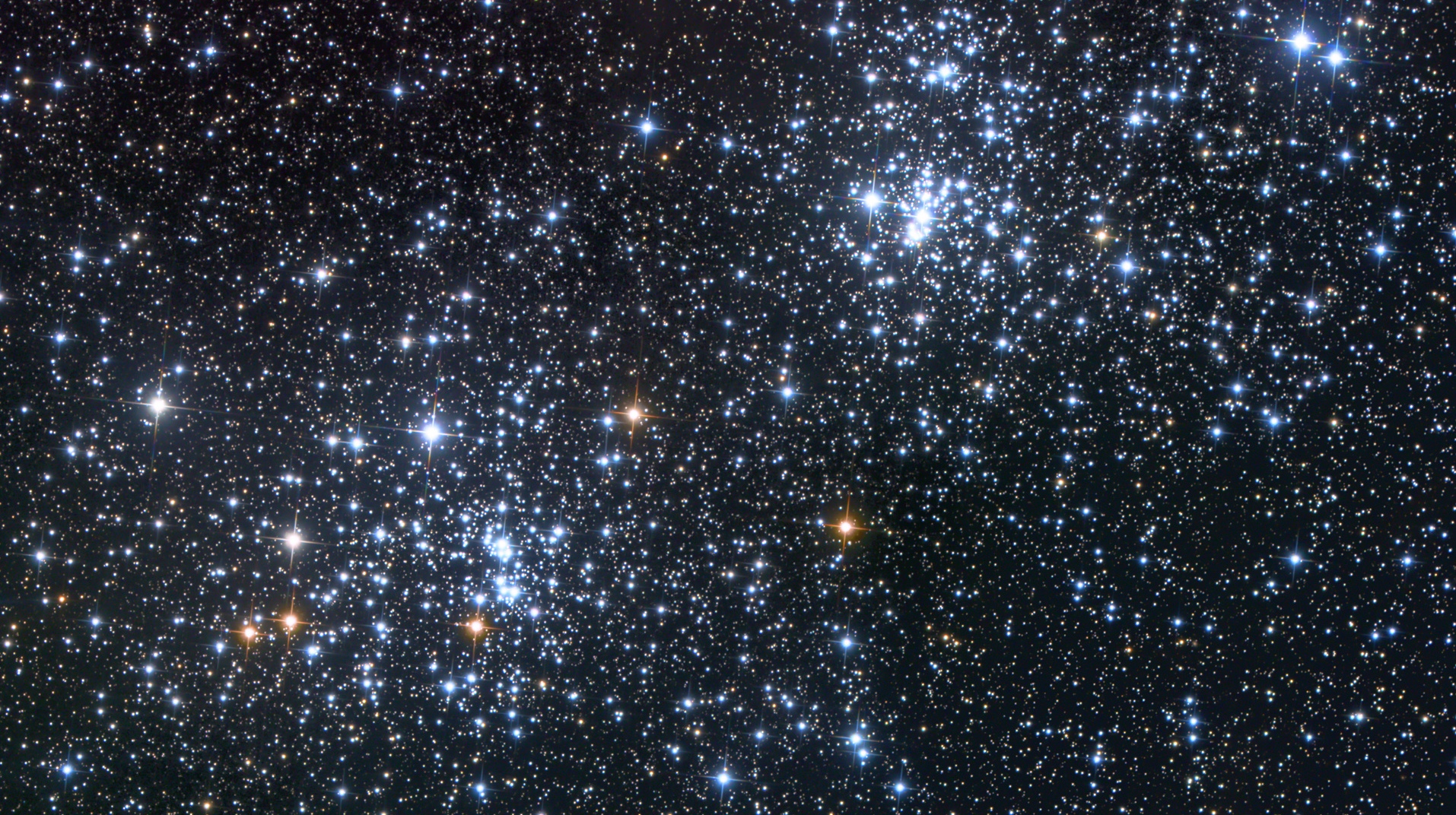 The Origin of the Universe
3. The Universe Was Created By Something Else

Which is more reasonable?
To conclude (with no mandate or scientific evidence) that there was a time when the laws of nature did not exist and matter created itself?
Or to believe that a powerful being created the physical universe?
Both explanations require a leap of faith!
The Design of the Universe
Design demands a designer.
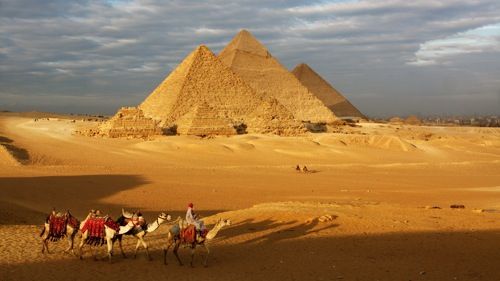 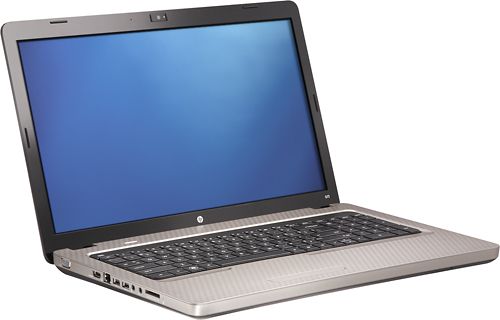 The Design of the Universe
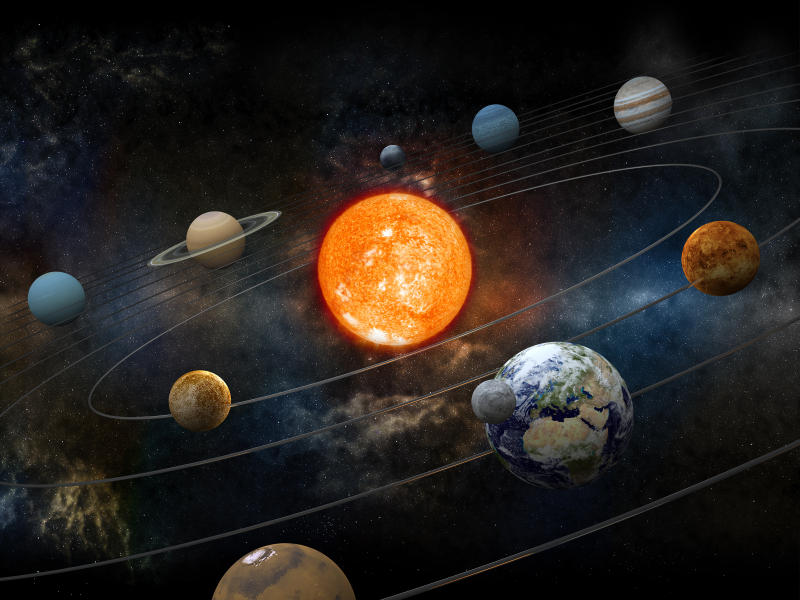 The Design of the Universe
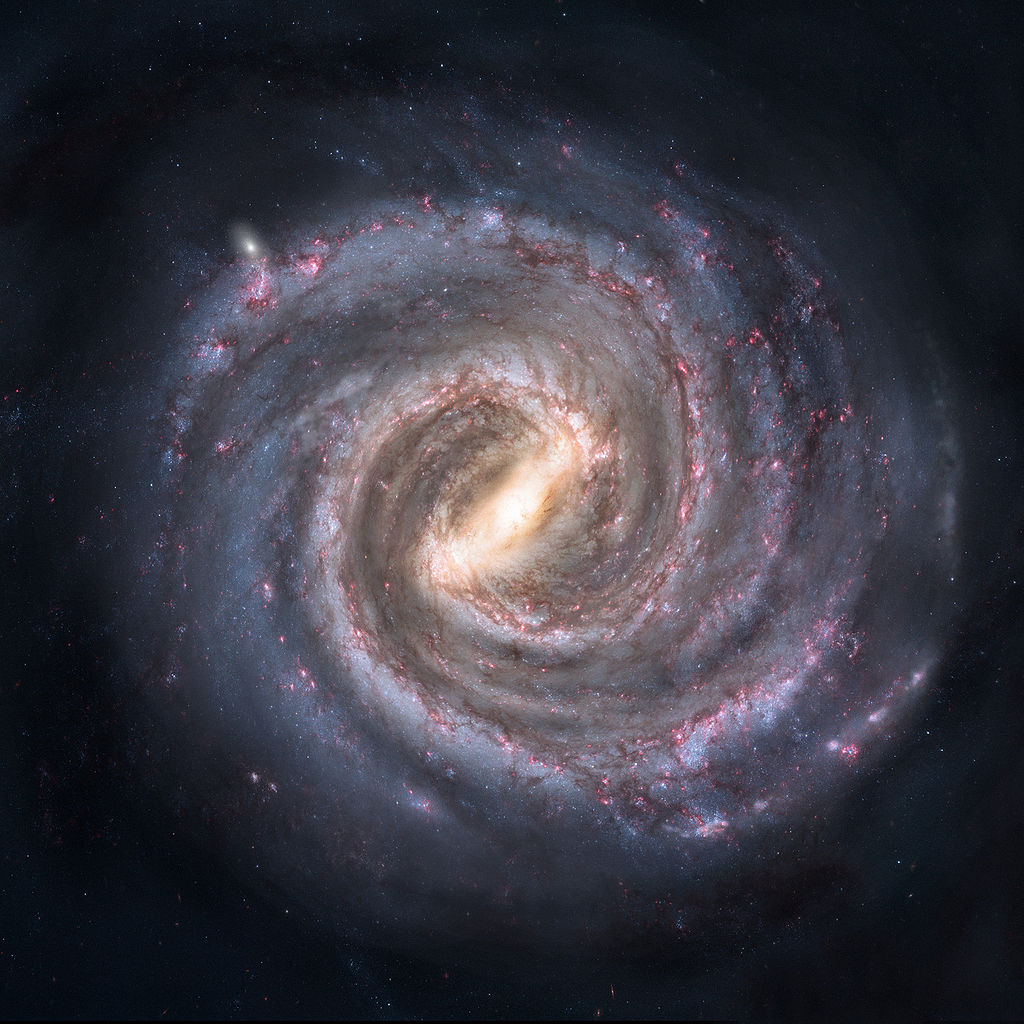 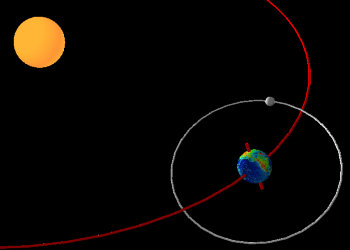 The Design of the Human Body
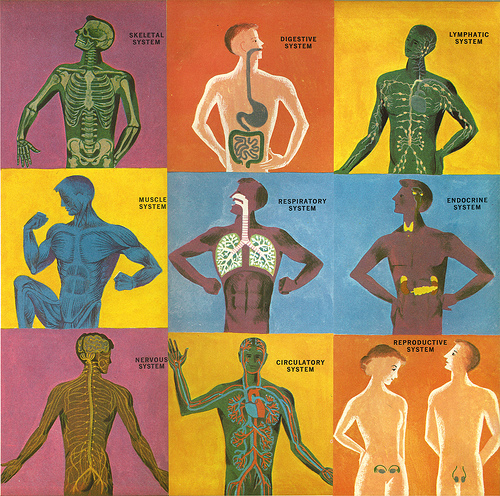 “For I am fearfully and wonderfully made” 
Psalm 139:14
Animal Instinct and Man’s Morality
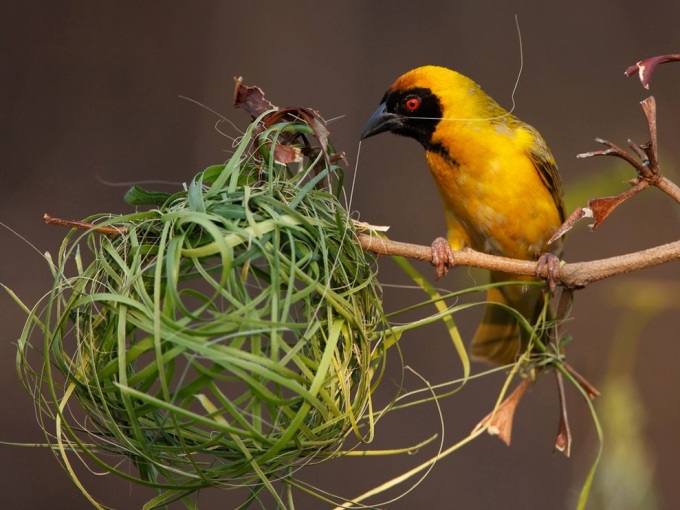 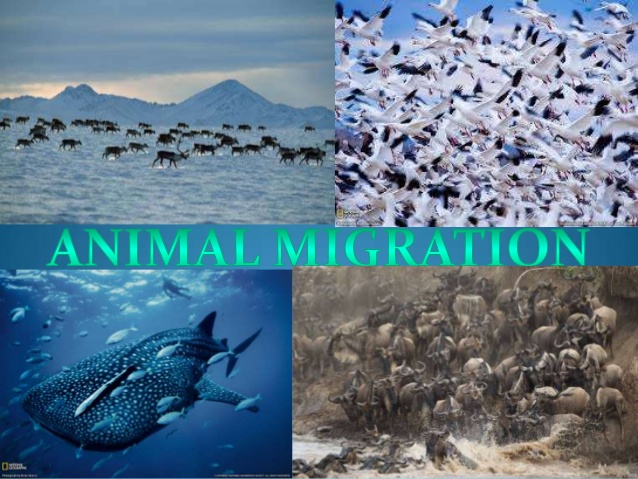 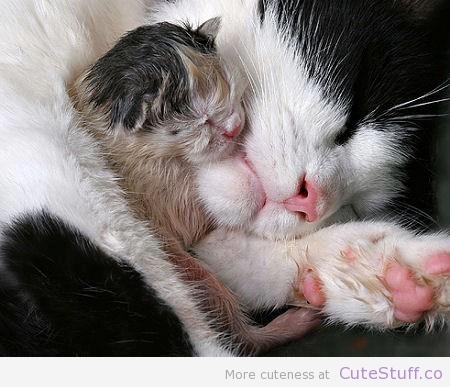 Animal Instinct and Man’s Morality
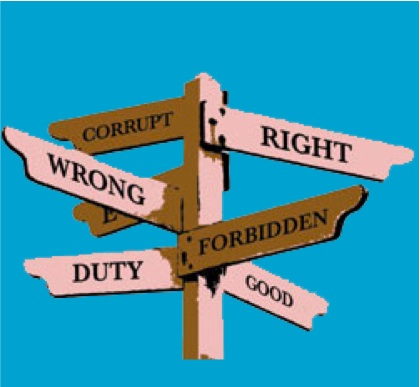 “Let Us make man in Our image, according to Our likeness…” 
Genesis 1:26
Man’s Universal Recognition of a Higher Power
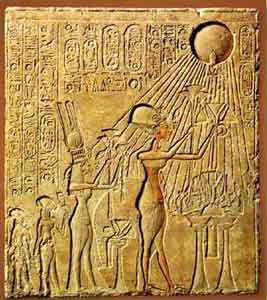 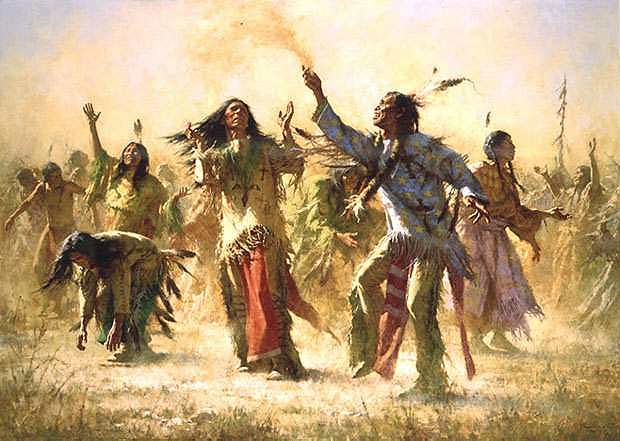 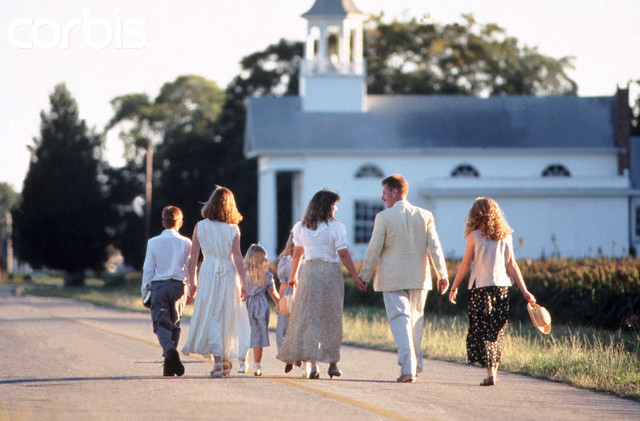 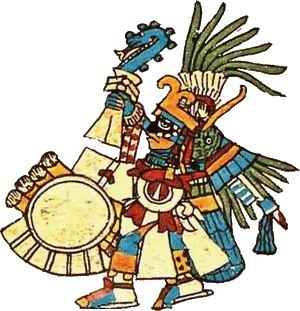 Consequences of Unbelief
No Standard of Right and Wrong (Is. 5:20) 
“Might Makes Right”
Cheapens Human Life
Leaves Man Without Hope
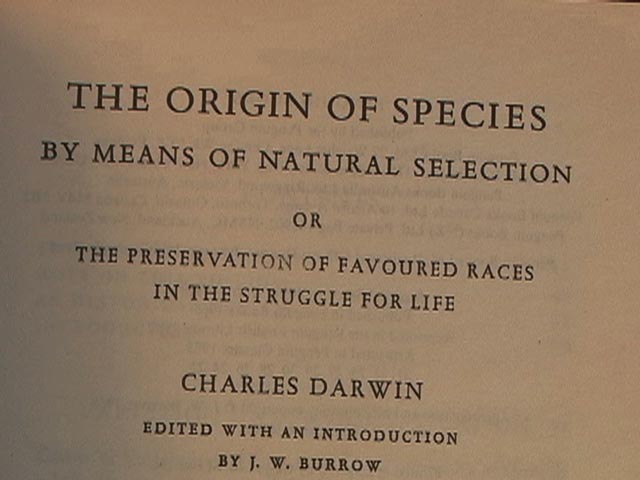 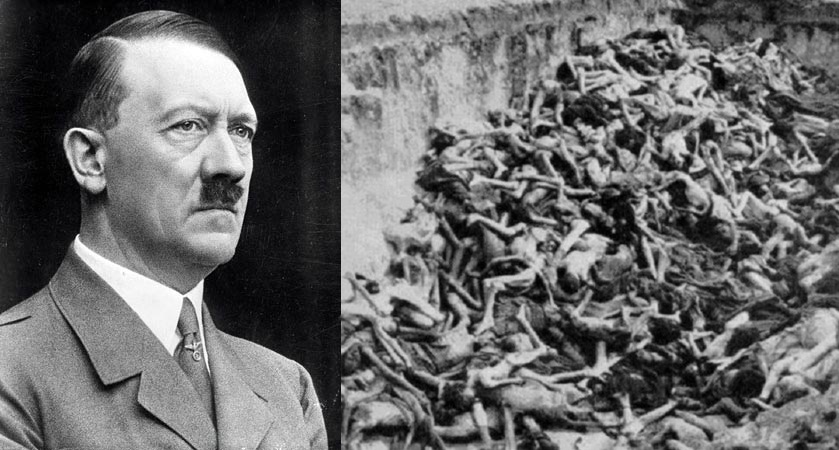 Evidence For the Existence of God
The Origin of the Universe
The Design of the Universe
Animal Instinct and Man’s Morality
Man Universal Recognition of a Higher Power
What is my honest response to this evidence? Which is a more reasonable:           to believe it happened by chance,                        or believe it was created by God?